14.5.2020.
4.c
Hrvatski jezik
Hrvatski jezik
RAZUMJEVAVANJE PROČITANOG TEKSTA

Riješite listić iz hrvatskog jezika koji se nalazi u prilozima. Listić možete rješavati na računalu, možete ga isprintati ili ako želite pisati u bilježnicu.
Matematika
Matematika
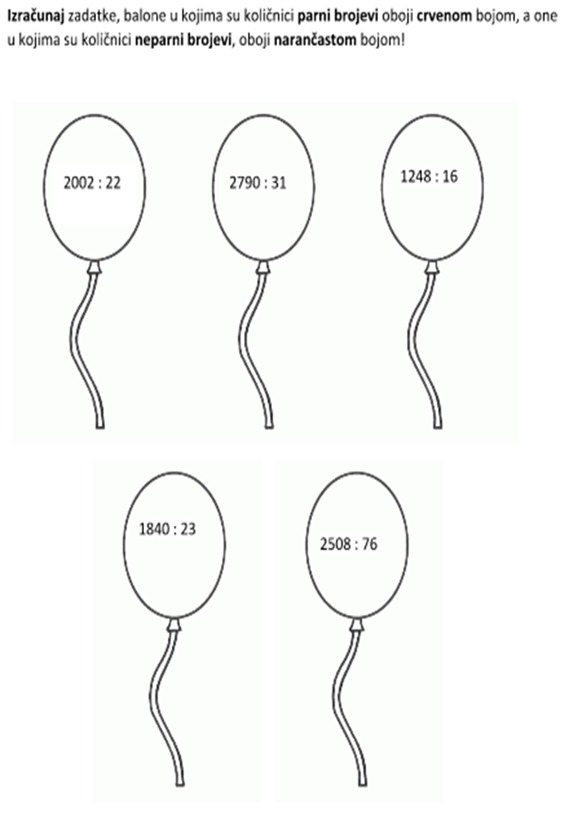 Priroda i društvo
Priroda i društvo – Život biljke
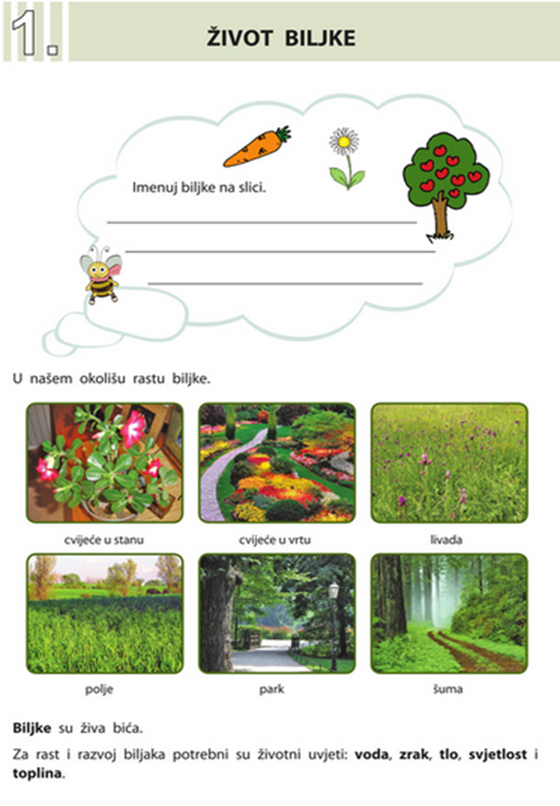 Otvori bilježnicu
Napiši naslov : Život biljke
Pogleda slike i pročitaj
ODGOVORI U BILJEŽNICU
DRAGI MOJI, TO JE ZA DANAS OD MENE. BUDITE DOBRI, SLUŠAJTE MAME I TATE.